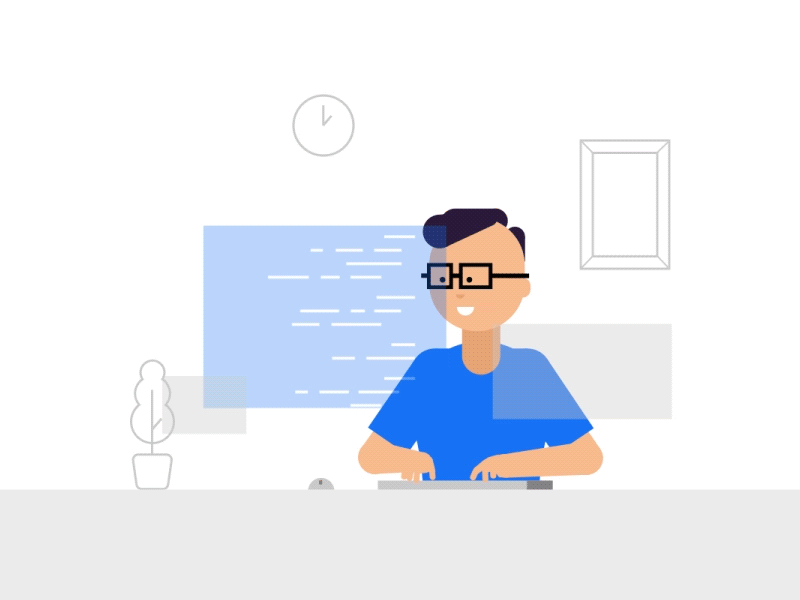 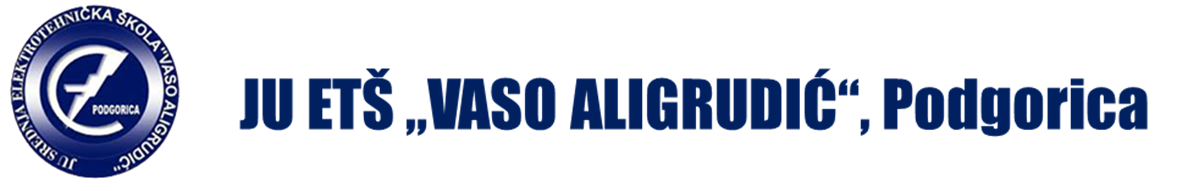 PODEŠAVANJE KONFIGURACIONIH PARAMETARA OPERATIVNOG SISTEMA
SPASOJE PAPIĆ
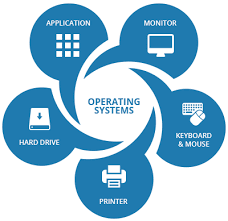 Control Panel - kontrolna tabla. Iz Control panel-a se mogu napraviti skoro sva podešavanja sistema. Taskbar i Start meni su takođe dostupni i iz Control Panel-a
Ako prebacimo izgled Control Panel-a  u Classic view dobićemo sledeći prozor:
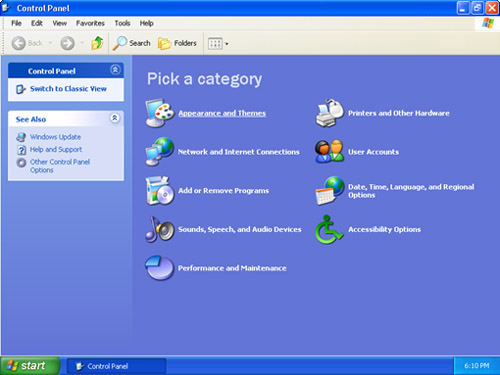 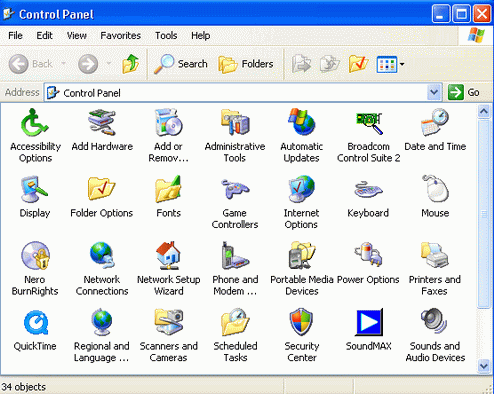 INFORMATIKA
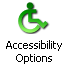 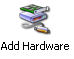 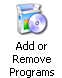 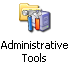 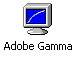 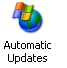 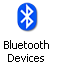 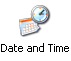 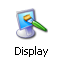 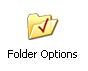 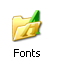 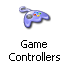 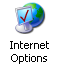 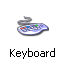 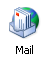 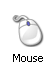 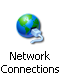 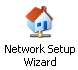 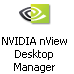 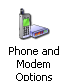 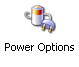 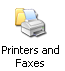 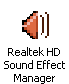 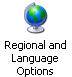 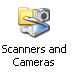 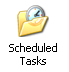 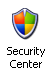 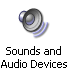 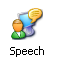 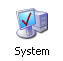 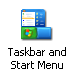 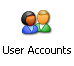 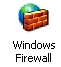 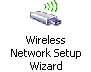 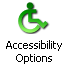 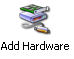 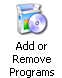 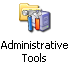 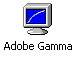 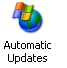 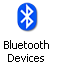 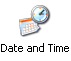 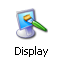 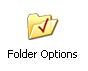 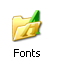 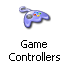 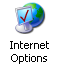 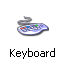 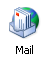 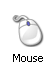 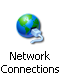 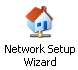 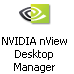 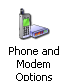 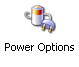 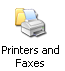 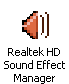 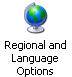 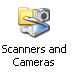 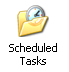 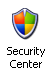 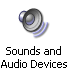 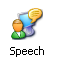 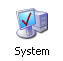 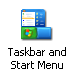 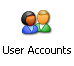 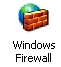 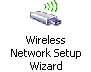 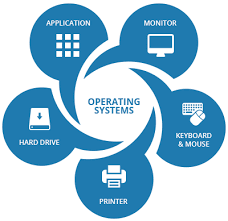 INFORMATIKA
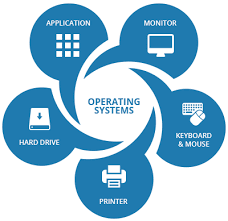 INFORMATIKA
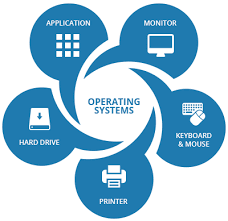 INFORMATIKA
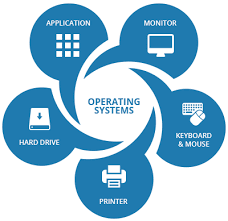 INFORMATIKA
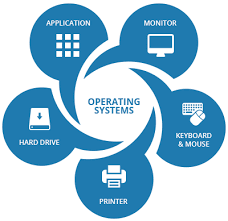 INFORMATIKA
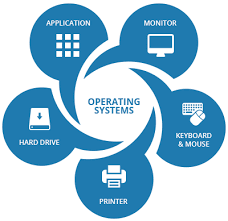 INFORMATIKA
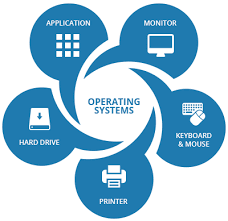 INFORMATIKA
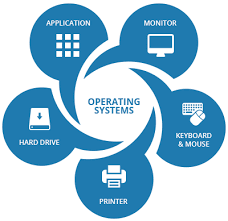 INFORMATIKA
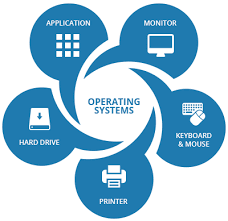 INFORMATIKA
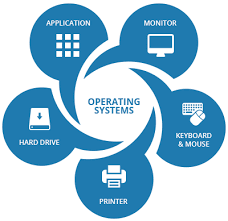 ** System 
Dvoklikom na ovu ikonicu dobijamo pristup System Properties prozoru u kome dalje imamo tab-ove: 
General – ispisuje osnovne podatke o računaru, 
Computer Name – prikazuje ime, članstvo u domenu ili radnoj grupi, 
Hardware – omogućava instalaciju i rješavanje hardverskih problema, promjenu ili povratak na prethodne drajvere, kreiranje hardverskih profila, 
Advanced – podešavanje vizuelnih efekata, optimizacija performansi i izgleda desktopa, podešavanje virtuelne memorije, rukovanje korisničkim profilima, editovanje boot.ini fajla, postupak prilikom pada sistema, 
System Restore – uključivanje monitoringa particija, da bi se na osnovu dnevnika izmjena mogli vratiti na prethodno stanje sistema, 
Automatic Updates – podešavanje ili isključenje automatskog ažuriranja Windows-a,
Remote – omogućavanje i podešavanje Remote desktop i Remote assistant sesija.
INFORMATIKA
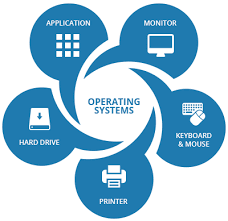 * Administrative Tools 
Pristup upravljanju servisima, lokalnom bezbjednošću, korisničkim računima (detaljno), upravljanje diskovima (promjena slovne oznake, formatiranje, konverzija fajl sitema, defragmentacija,… ), pristup pomoćnom programu Event Viewer itd… 

Event Viewer prikazuje dnevnik događaja kao npr. uspješno ili neuspješno pokretanje aplikacija i servisa. Koristan je ako se često dešavaju padovi sistema ili startup problemi, jer može da prikaže koji servisi ili aplikacije prave probleme.
INFORMATIKA
HVALA NA PAŽNJI